A proposed metric for quantifying progress in fusion science: Fusion Science Level (FSL)
M. Wischmeier  

08 Dec 2020
Why and how to quantify progress?
EUROfusion grant agreement: extremely ambitious goals and defines missions, milestones and deliverables
Money is distributed for achieved deliverables (in order to have meaningful reports we need to overcome the fear of not receiving funding if a serious and comprehensible attempt was made)
Deliverables are completed to a large extent by reports, which describe activities, problems and accomplishments
Do the reports inform us as a scientific community if we are closer to the realization Nuclear Fusion?
Reports usually describe what has been done and which scientific findings have been obtained 
But how can we measure our success in view of our goal?
Where do we stand?
How “far” are specific goals? How much time will we need? How many resources could it cost us to get there? Is it more costly to go one path than another?
On which basis do we adjust our priorities and identify our weaknesses to overcome critical aspects in which progress may be slow and which define the critical path?
Marco Wischmeier | FSD Science Meeting | 19th of October 2021 | Page 2
The concept of technological readiness level for engineering
Technology Readiness Levels – widely used as a risk mitigation tool – immature technology is a cause of cost growth and schedule delay; asked for by Horizon2020
Allows common understanding of technology status
Key driver is risk management
Used to make decisions for technology funding
Inside EUROfusion: widely adopted in PPP&T for defining system, technology and manufacturing readiness, invented by NASA in 1974,
Marco Wischmeier | FSD Science Meeting | 19th of October 2021 | Page 3
DEMO Technology R&D - Concept Design Phase
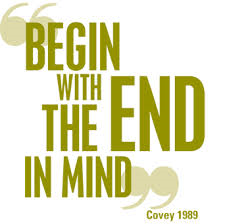 Prioritize R&D within a multi-year Technology Maturation Plan (TMP)
Critical technology elements (CTEs) have been identified for all systems
TRAs (Technological Readiness Assessment) by Independent Expert Panels, including IO, F4E experts and industry
Likely not  applicable
2020
2024
2027-30
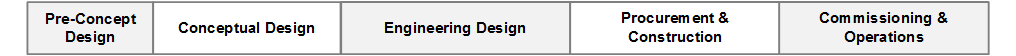 G7
G6
G4
G3
G2
G1
G5
9
8
7
6
Courtesy Gianfranco Federici
Marco Wischmeier | FSD Science Meeting | 19th of October 2021 | Page 4
5
4
Key:
Technology Readiness Level (TRL)
Integration Readiness Level (IRL)
Manufacturing Readiness Level (MRL)
3
2
1
Technological Readiness in Physics?
UKAEA nuclear waste management concluded that TRL are intractable for the purposes of calibrating the scientific maturity of underpinning science, identifying the requisite level of scientific maturity and plotting a route to attaining that robustness in understanding, TRLs have proven intractable. 
Need to measure scientific risk in achieving the physics basis for fusion electricity and act accordingly to focus or spread our effort in experiments, modelling and theory development
In an ideal world: Need to quantify in a comprehensible way which experimental time is best used by EUROfusion on which device accessible at which time – what is the best use of the portfolio of our resources ources? 
In reality the availability of machine time largely defines which experiments are possible and likely as the total amount of machine time is not a function of the requirements neither based purely on scientific priorities
E.g. are similar experiments required on different devices? Yes? No? How does this contribute to our understanding? Or is it just for the sake to check something?
Marco Wischmeier | FSD Science Meeting | 19th of October 2021 | Page 5
UKAEA Nuclear Waste Management and ESA developed Scientific Readiness Level, SRLTM
Slightly adopted from UKAEA WMO:
Scientific Readiness Level —> Fusion Science Level (?)
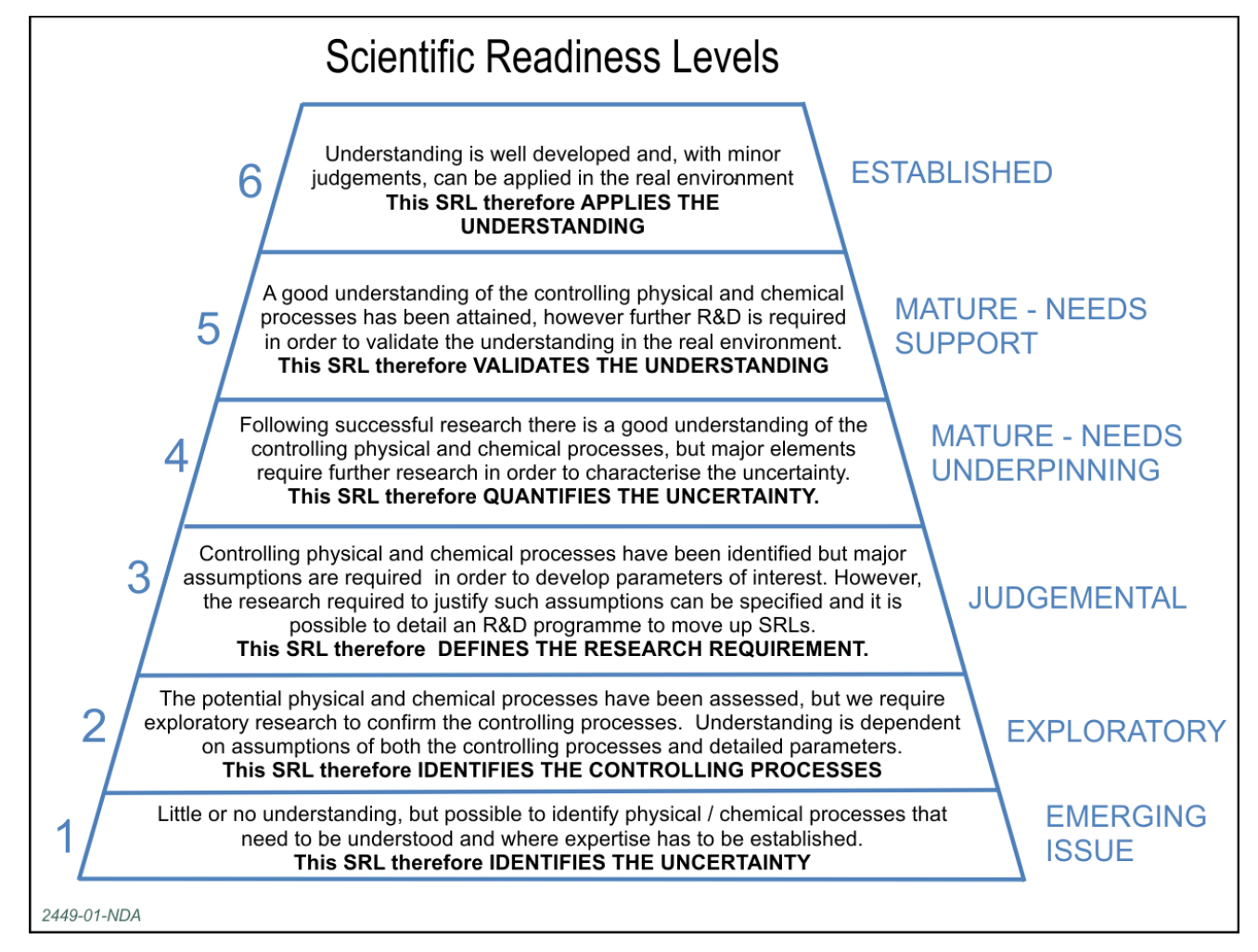 FSL can support research planning and prioritisation. 
Help to challenge the adequacy of current plans. 
FSL provide focus on real needs by examining our level of understanding. 
Could assist our Regulators (in our case the European Commission and the fusion community) in understanding critical knowledge gaps. 
Defend physics research from the “search for all knowledge” (at unnecessary cost and taking forever).
Geological Disposal Science and Technology Plan May 2016
NDA Report no. NDA/RWM/121  however, the RWM trademarked the name!
Similar item by ESA for EO: European Space Agency 2015: EOP-SM/2776/MDru-mdru
Marco Wischmeier | FSD Science Meeting | 19th of October 2021 | Page 6
The importance for a goal oriented approach for fusion physics by FSL
The concept of FSL :
A useful tool for assessing: 
current understanding; 
What understanding is required / sensible at the generic stage. Identification of success…but a tool, not an end in itself!  therefore not to be mixed up with the deliverables that are part of the reporting for the grant agreement and the transfer of money from EC (even though not making progress may impact FP10 funding…)  [doing the latter would be premature, if we have not tested the concept for a while and see if it really does help prioritizing]
Defining FSL :
Exercise for WP or TF or sub groups to identify the levels (first applying it to the easisest examples or the largest funded activities)
Would allow to compare the needs originating from engineering and their TRL, that may depend on the our Fusion Science Level  (e.g. impact of exhaust scenarios on the conceptual design of DEMO) – coupling of certain TRL and FSL
might identify numerical modelling and/or theory/experiment based scaling needs, to where and how  to increase efforts for preparing reliable physics basis
Marco Wischmeier | FSD Science Meeting | 19th of October 2021 | Page 7
Research Topic Status Evaluation Criteria
Further refinement of Ansatz may be needed; e.g. some distinction between ITER & DEMO
WP TE deliverables given here = multi year programme 
N.B.: Ds marked as scientific objective for 2021 for which significant progress in 2021 targeted
Marco Wischmeier | FSD Science Meeting | 19th of October 2021
8
RT04: Disruption avoidance development for ITER and DEMO
M. Wischmeier | FSD WP TE | Remote | 20/09/2021 | Page
9
RT08: QH-mode and I-mode assessment in view of DEMO
M. Wischmeier | FSD WP TE | Remote | 20/09/2021 | Page
10
RT14: Physics of plasma detachment / impurity mix/ heat load patterns
M. Wischmeier | FSD WP TE | Remote | 20/09/2021 | Page
11
RT16: PFC ageing under tokamak conditions
M. Wischmeier | FSD WP TE | Remote | 20/09/2021 | Page
12
Discussion on Terminologies
Explorative
Judgemental Subjective? Characterized? Assessed?
Mature  better distinction between “needs underpinning” and ”needs support”
Marco Wischmeier | FSD Science Meeting | 19th of October 2021 | Page
13
Risk involved for ITER or DEMO as a function of FSL
FSL only provide a snapshot of a status at any given time
FSL does not imply by itself a prioritization
FSL can over the years document progress
Will the Fusion Science Level and thus our physics basis ever be good enough to extrapolate to ITER/DEMO without uncertainties?  unlikely: for most physics areas as for complex system there will always be the need to identify and quantify the uncertainties of the extrapolation
M. Wischmeier | FSD WP TE | Remote | 20/09/2021 | Page
14
Categories (currently being discussed inside the DCT – taken from FSD-FTD meetings)
Cat 1 to fulfil the following 3 weighted criteria
C1 A scenario for which a model exists has been demonstrated to be repeatable in various devices (various sizes, currents and fields)
C2 A scenario has been demonstrated to be compatible with a W-wall with DEMO unavoidable boundary conditions (e.g. detached divertor, pellet fuelling, high confinement)
C3 A scenario is robust and controllable; the sensors/actuators have to be DEMO compatible
Key milestone: G2 (@Milestone2) which is scheduled for 2024 
Have at least one scenario that fulfils the 3 Cs sufficiently
Prioritization should address likelihood for a scenario to be brought to state by 2024
 Guide definition of milestones and review of these defined milestones inside the FSD-FTD
Beyond the FSL  Prioritizations
Question: as extrapolations come with uncertainties (something we rarely quantify…) what is the risk we can or want to take when extrapolating to ITER/DEMO if we do it based on a specific FSL for that scientific item/objective?
Can we afford that risk? Yes? No? 
How expensive is the risk that is to be taken?
Involves risk assessment and scalable parameters (role of TSVVs)…
Certain FSL may be more tolerable than others in terms of control or physics…
Only the combination of FSL and risk assessment in view of ITER/DEMO can lead to a prioritization tool
M. Wischmeier | FSD WP TE | Remote | 20/09/2021 | Page
16
Discussion
FSL provide can assist in quantifying the status and the progress
FSL are the basis to undertake prioritizations
Prioritizations cannot be done without assessing the risks for extrapolations to ITER/DEMO  one needs both!
M. Wischmeier | FSD WP TE | Remote | 20/09/2021 | Page
17